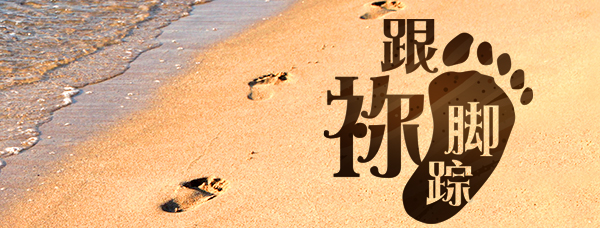 第四单元：祷告
第16讲：属灵争战
要义：金句
因我们并不是与属血气的争战，乃是与那些执政的、掌权的、管辖这幽暗世界的，以及天空属灵气的恶魔争战。（弗6:12）
2
精义：撮要
争战都是激烈，要持续不懈！
3
传播焦点
灵界争战
基督徒三大仇敌─肉体、世界、撒但
圣经范例
出17:9-12
4
传播焦点
费劲事情
创32:24-30
但以理的祷告（但9章）
战胜那恶者
启12:9-11
5
生活应用
祷告就是属灵争战，信徒生命当有争战感！
6
反思问题
多少祷告是没有力量的祷告，是否因没属灵争战意识？
7
听众回馈
你曾有何与神摔交的经历分享？
你有多少祷告是没有力量的祷告，这是否因为没属灵争战的意识？
8